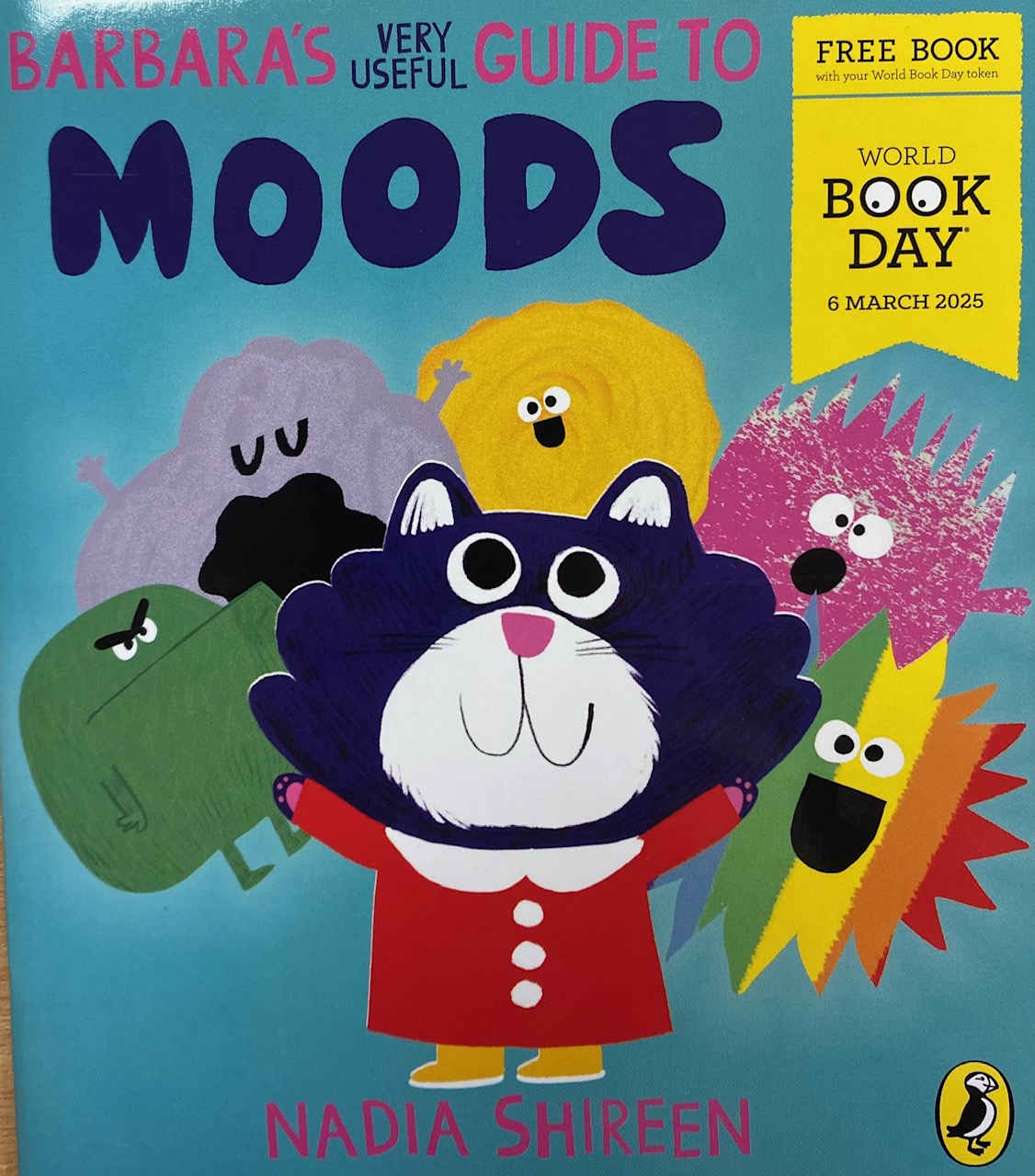 KP
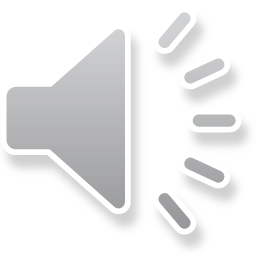 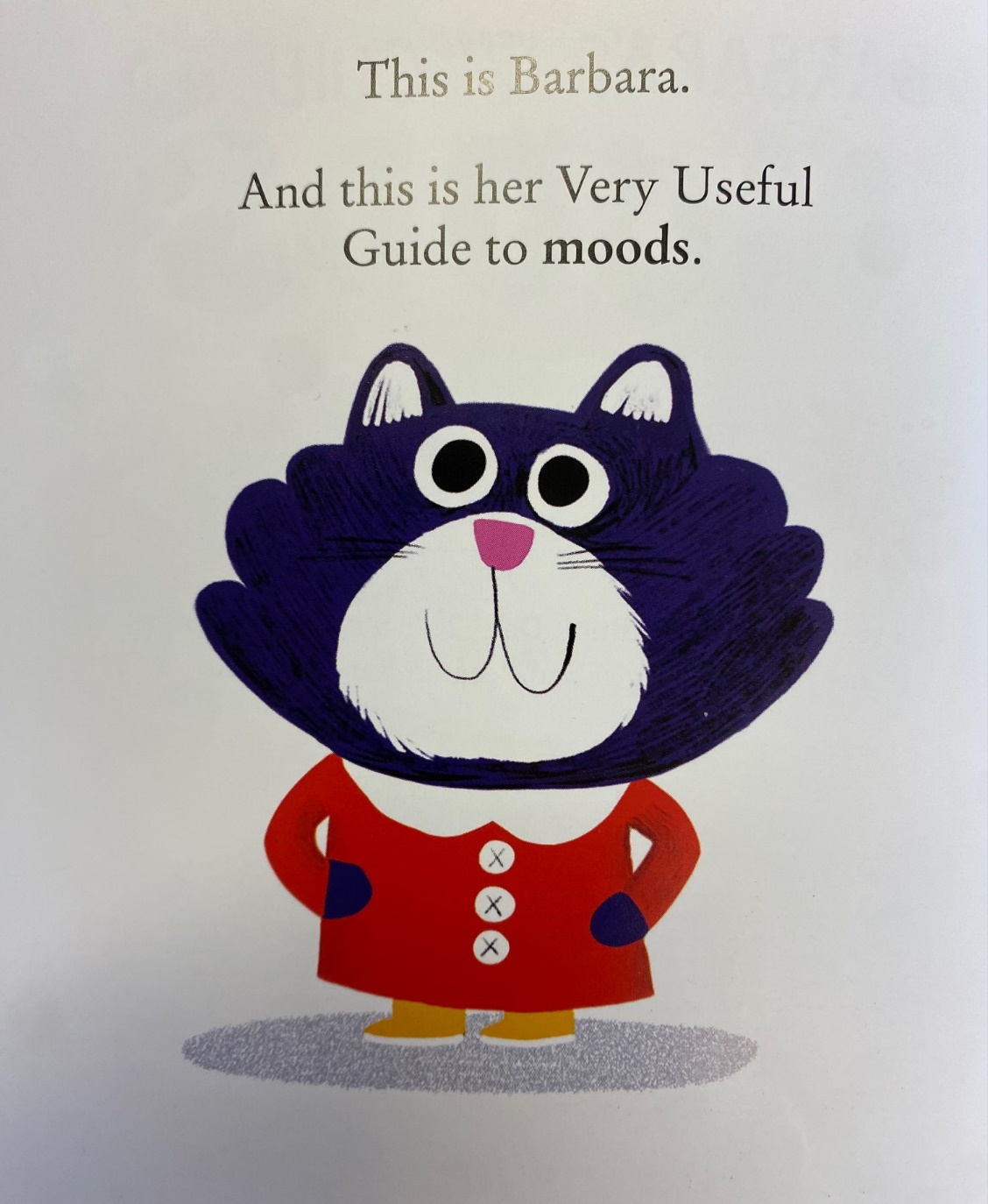 NP
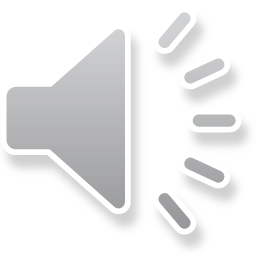 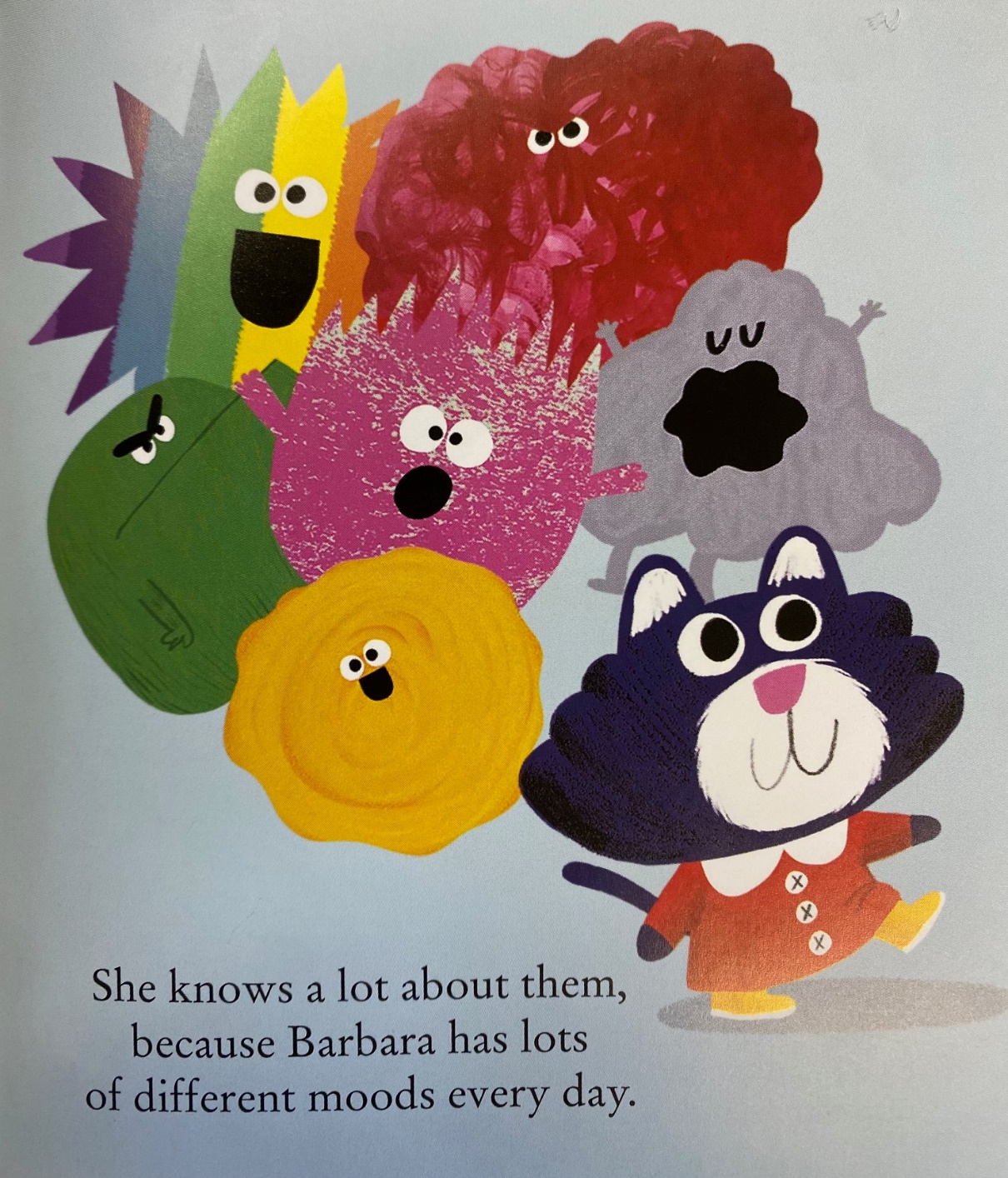 KJ
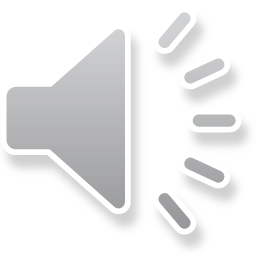 DLE
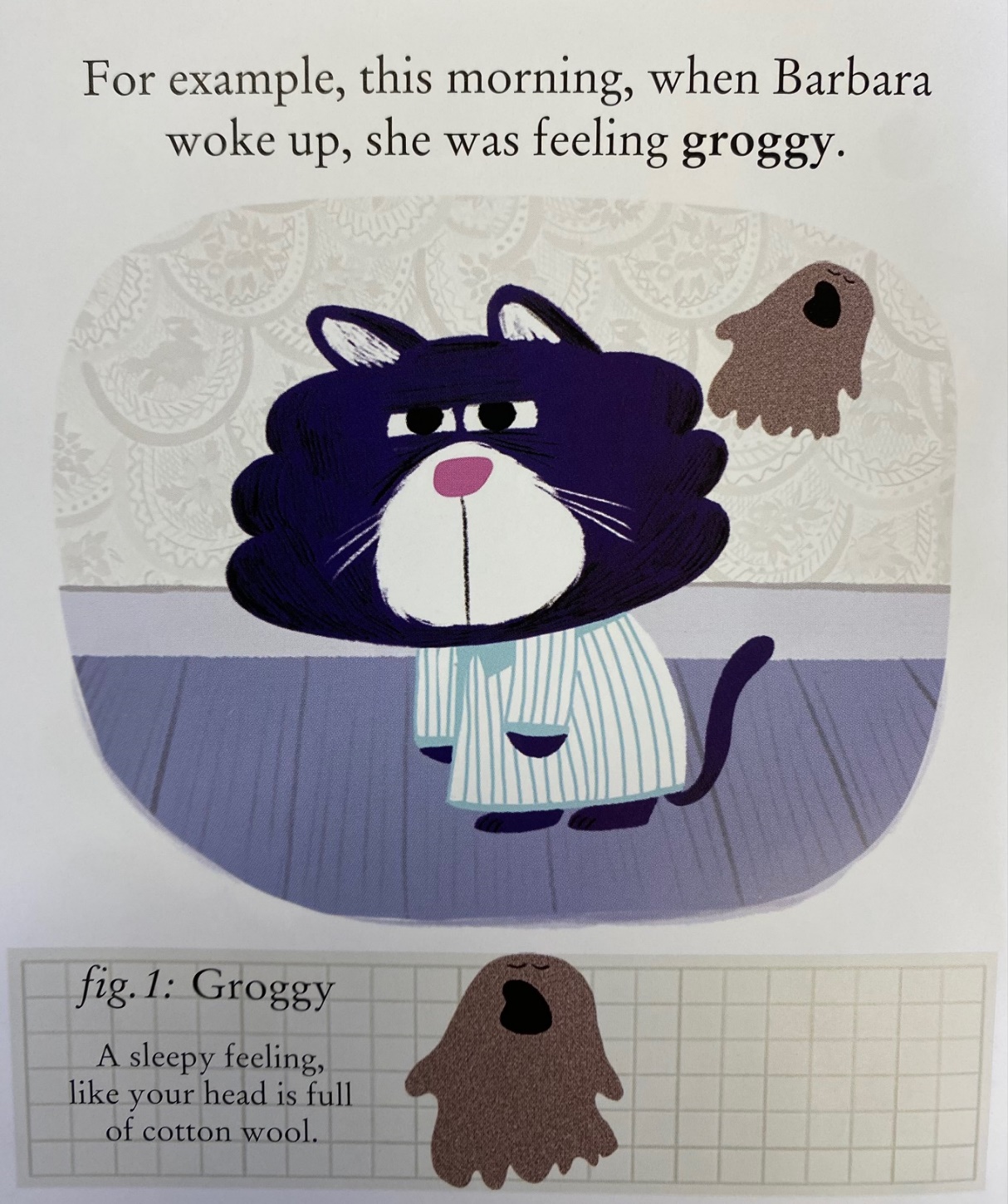 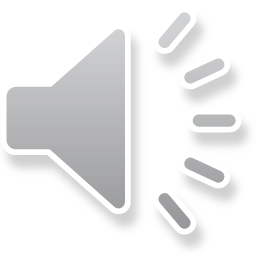 GK
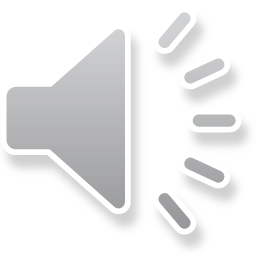 LH
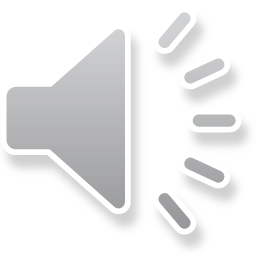 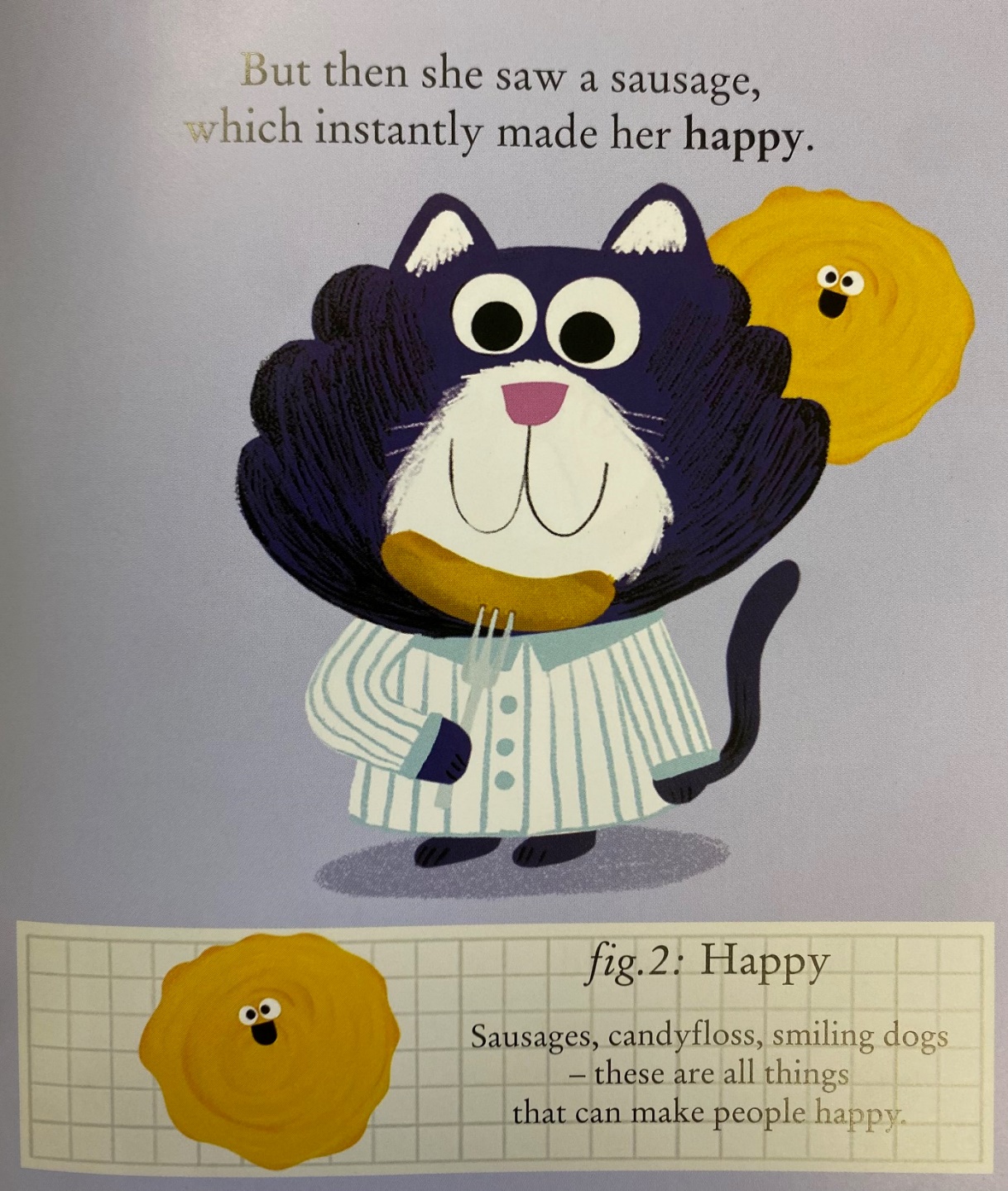 CF
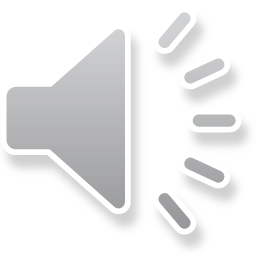 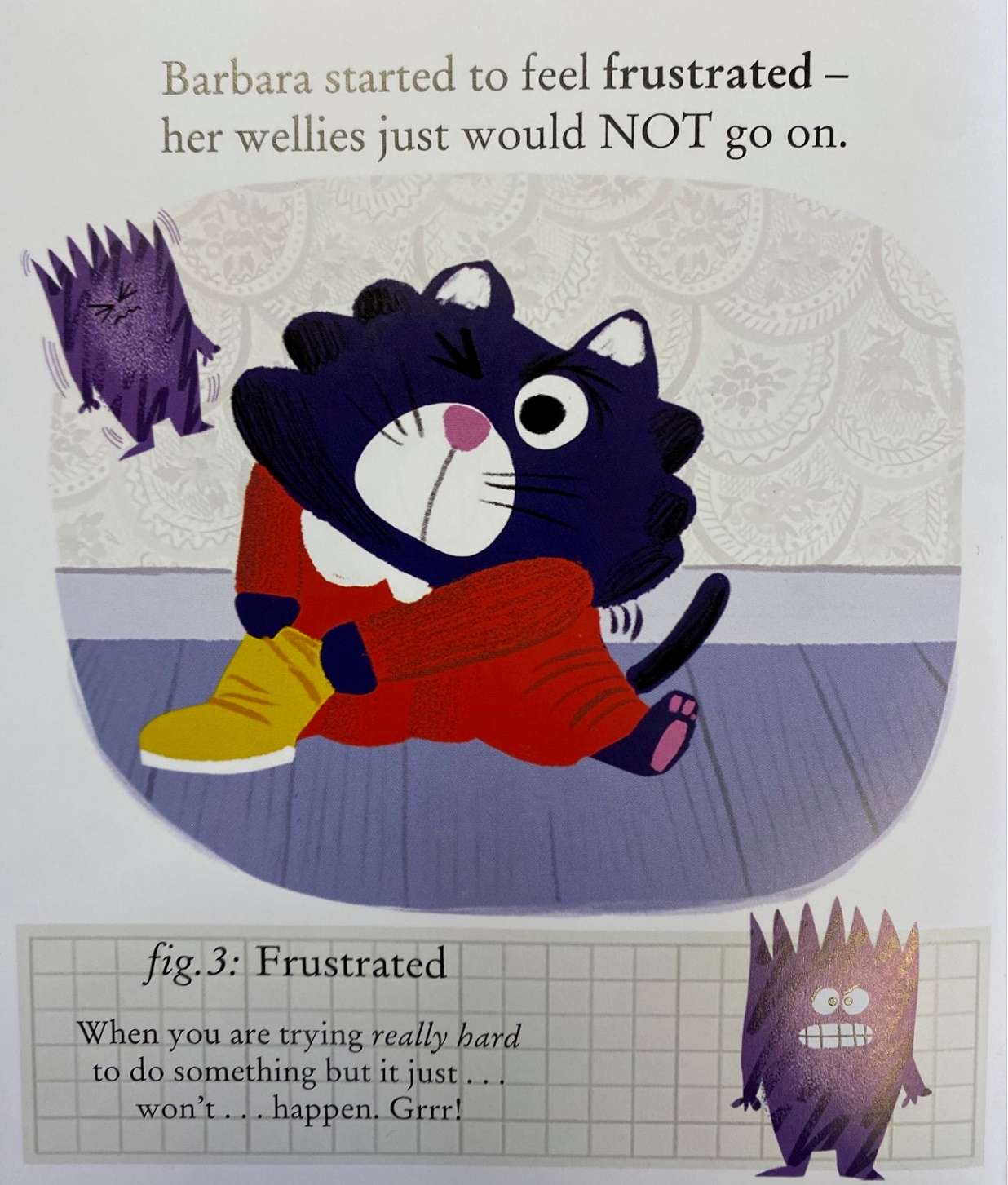 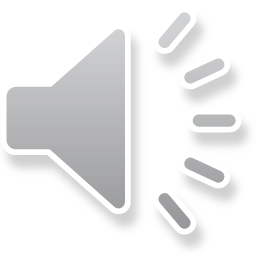 RC
Damien
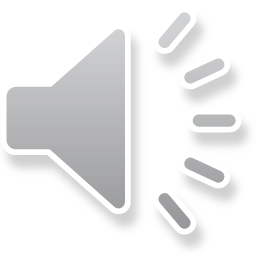 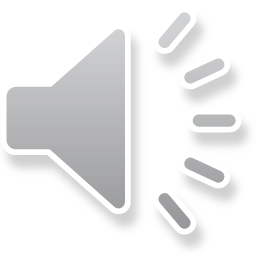 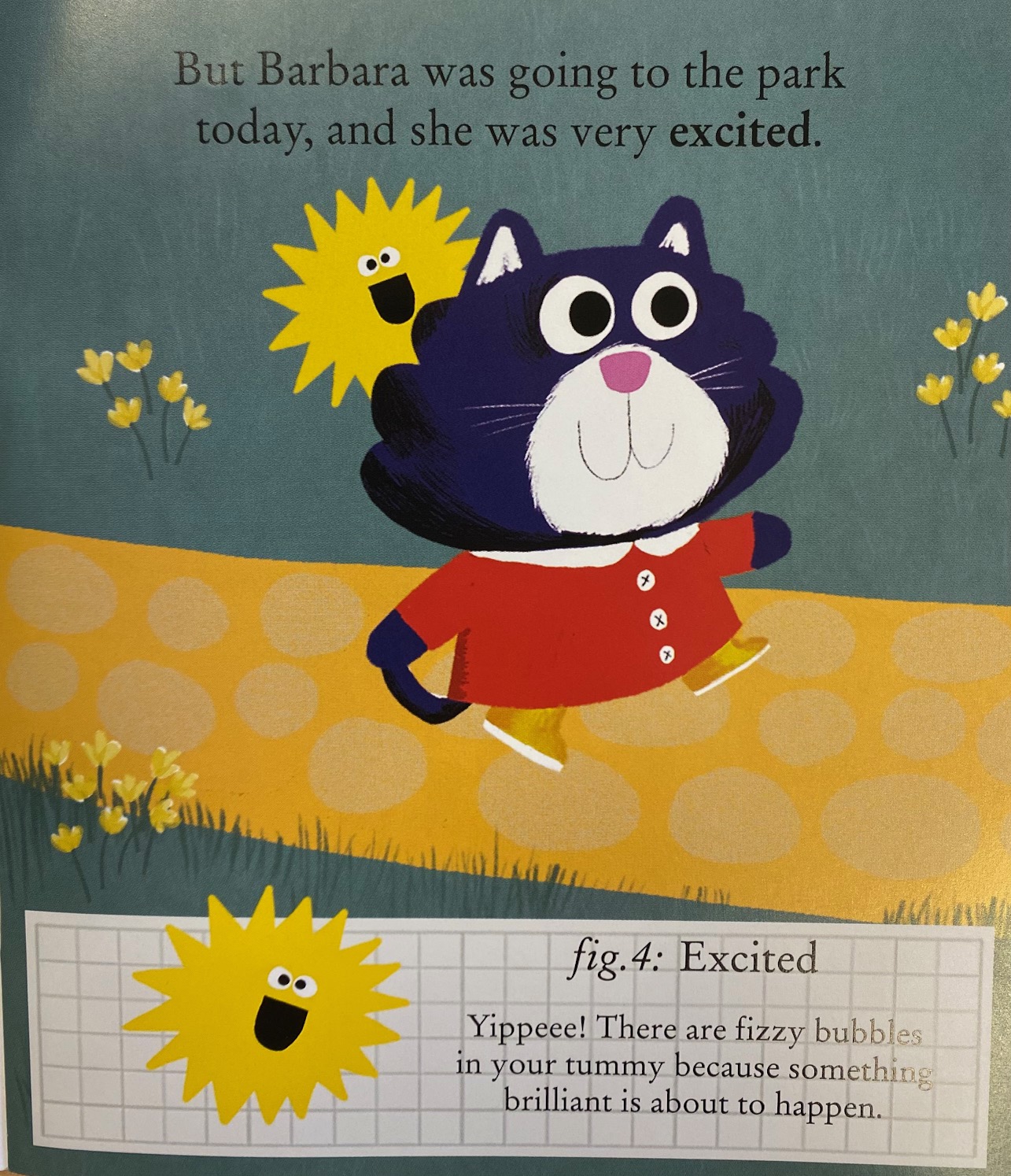 Oliver S
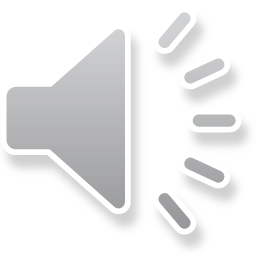 GW
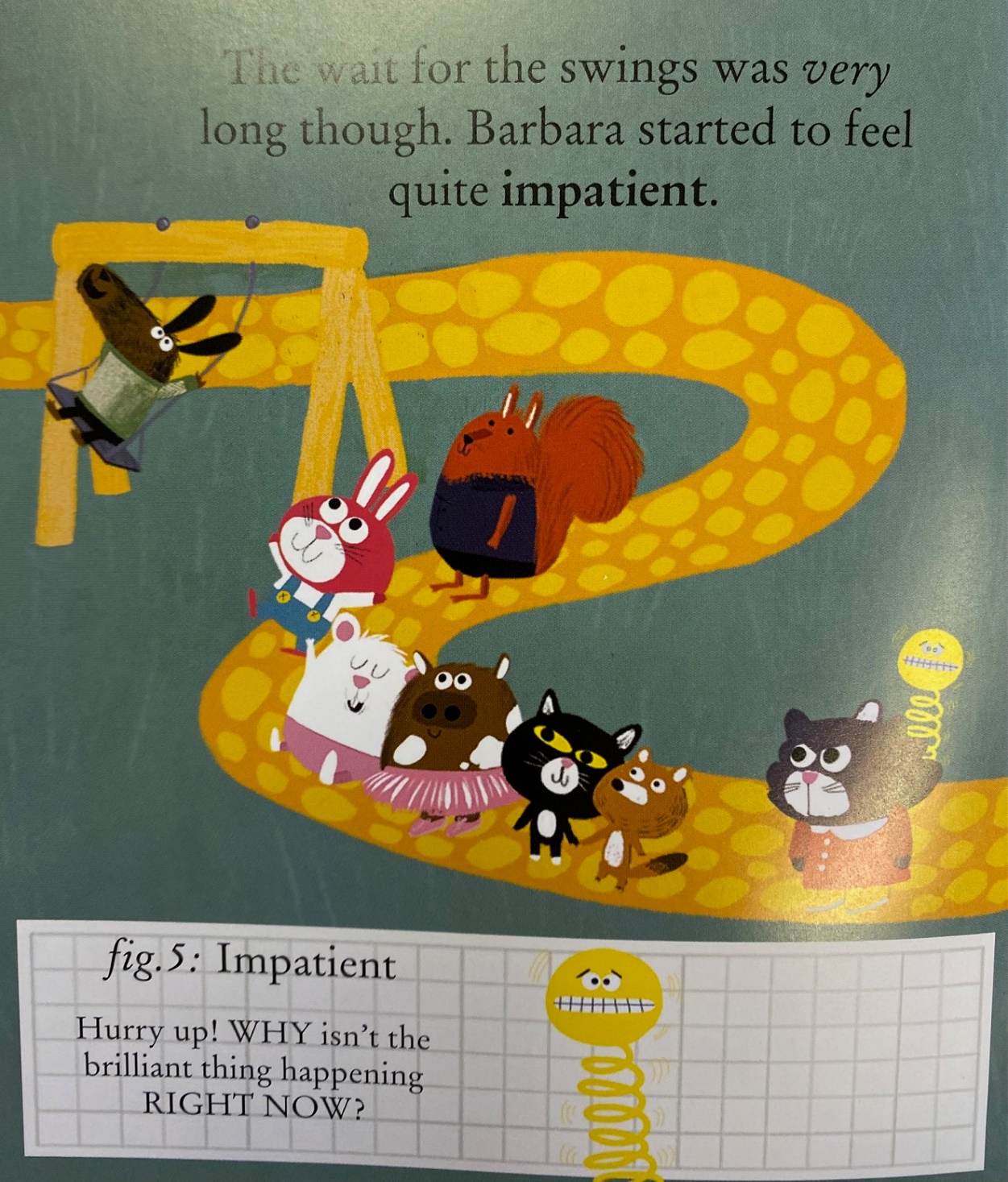 AK
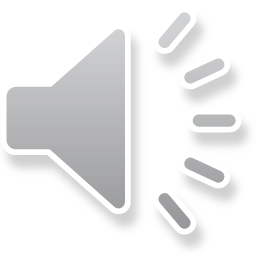 SS
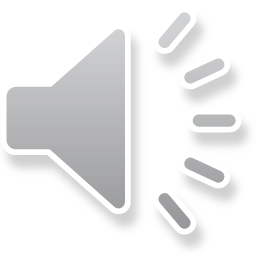 Loki
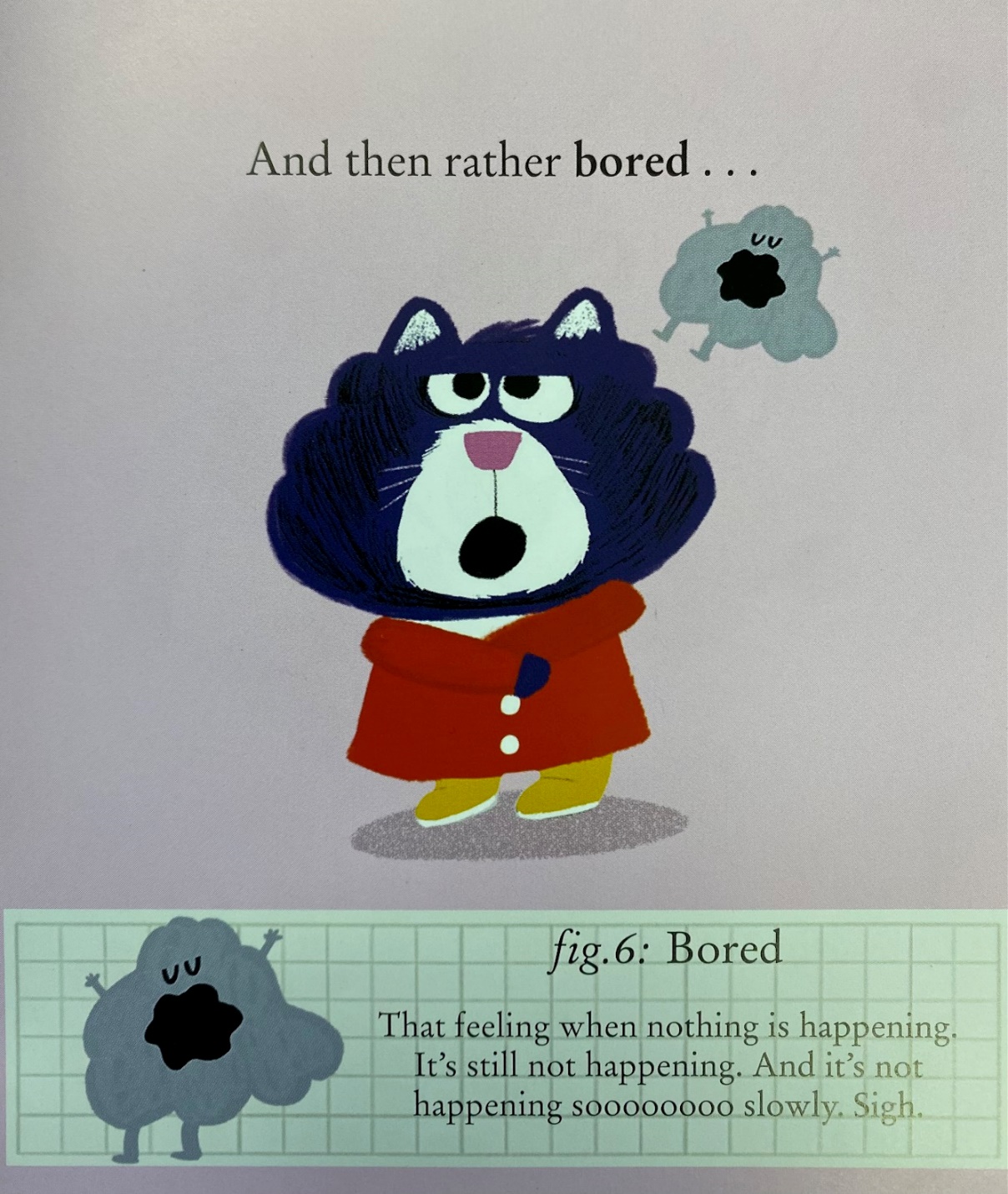 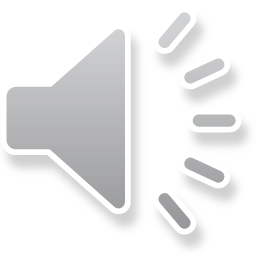 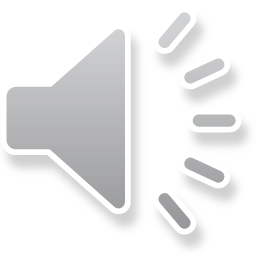 KB
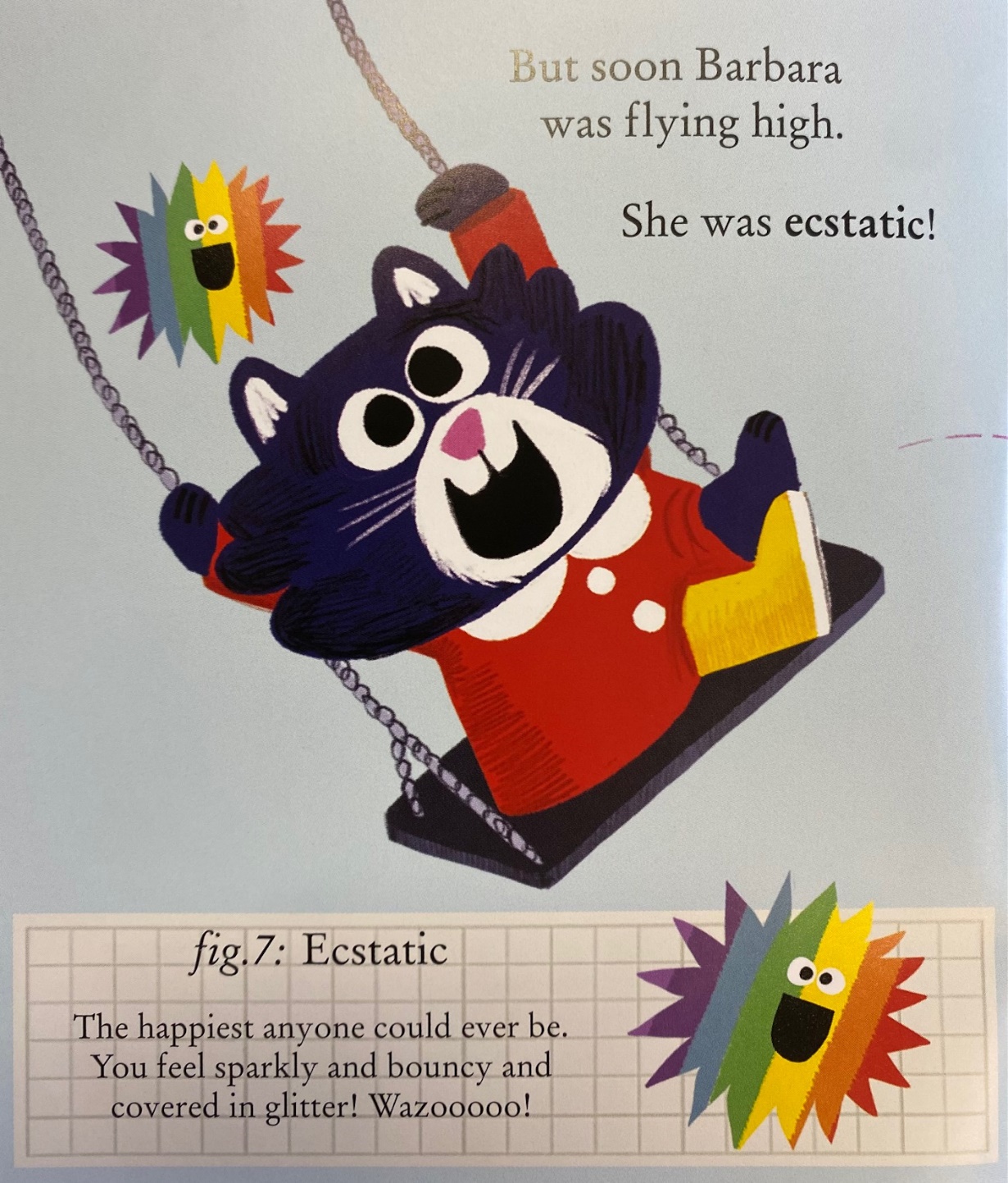 Emma (Lunch)
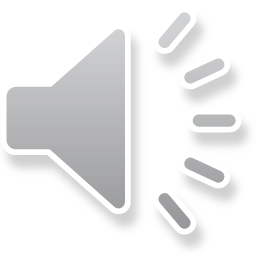 CMT
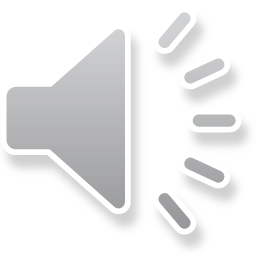 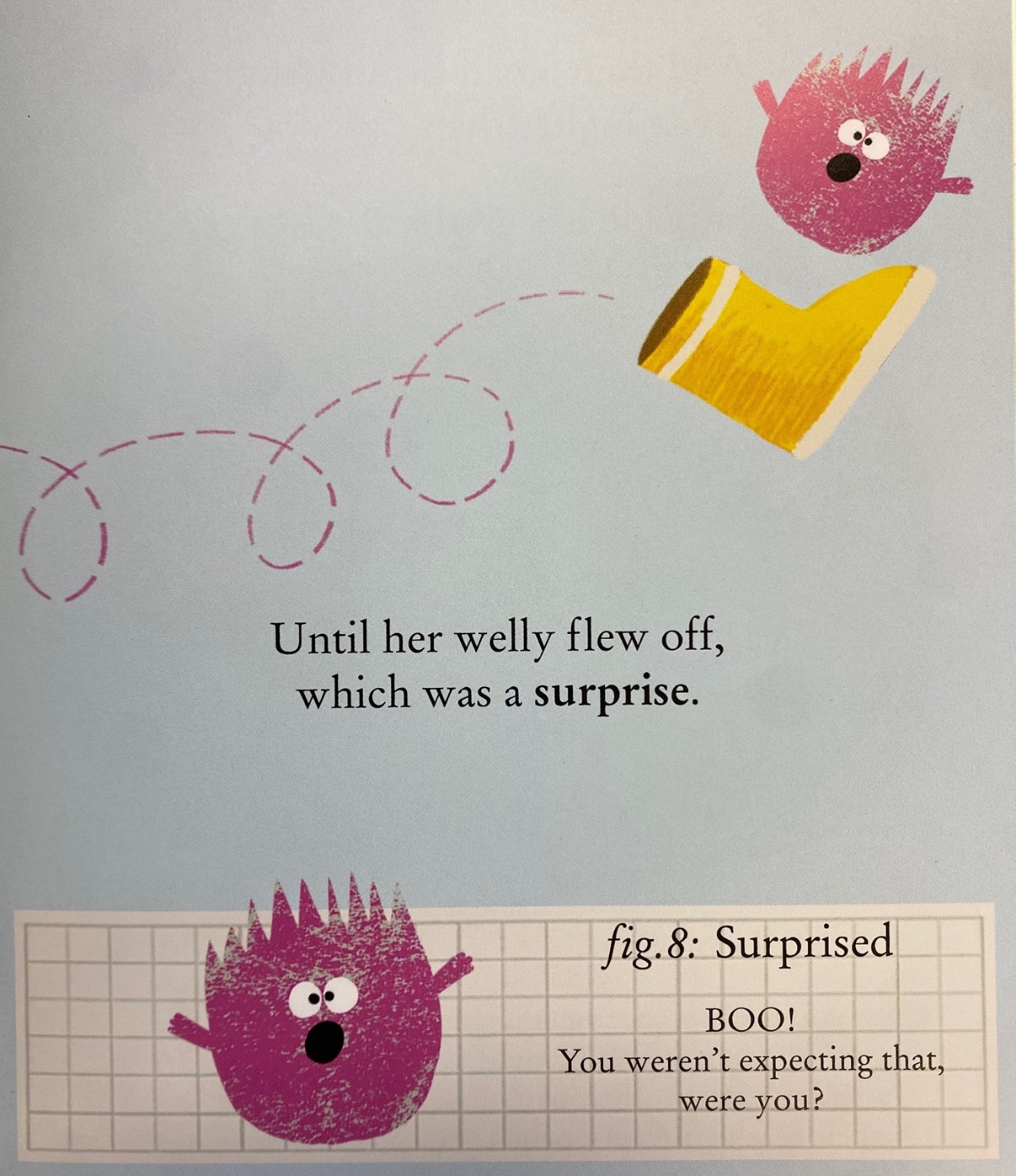 Tyler A
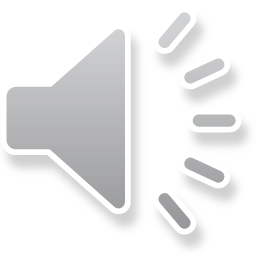 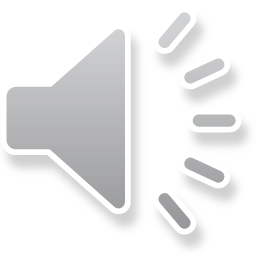 Riley C
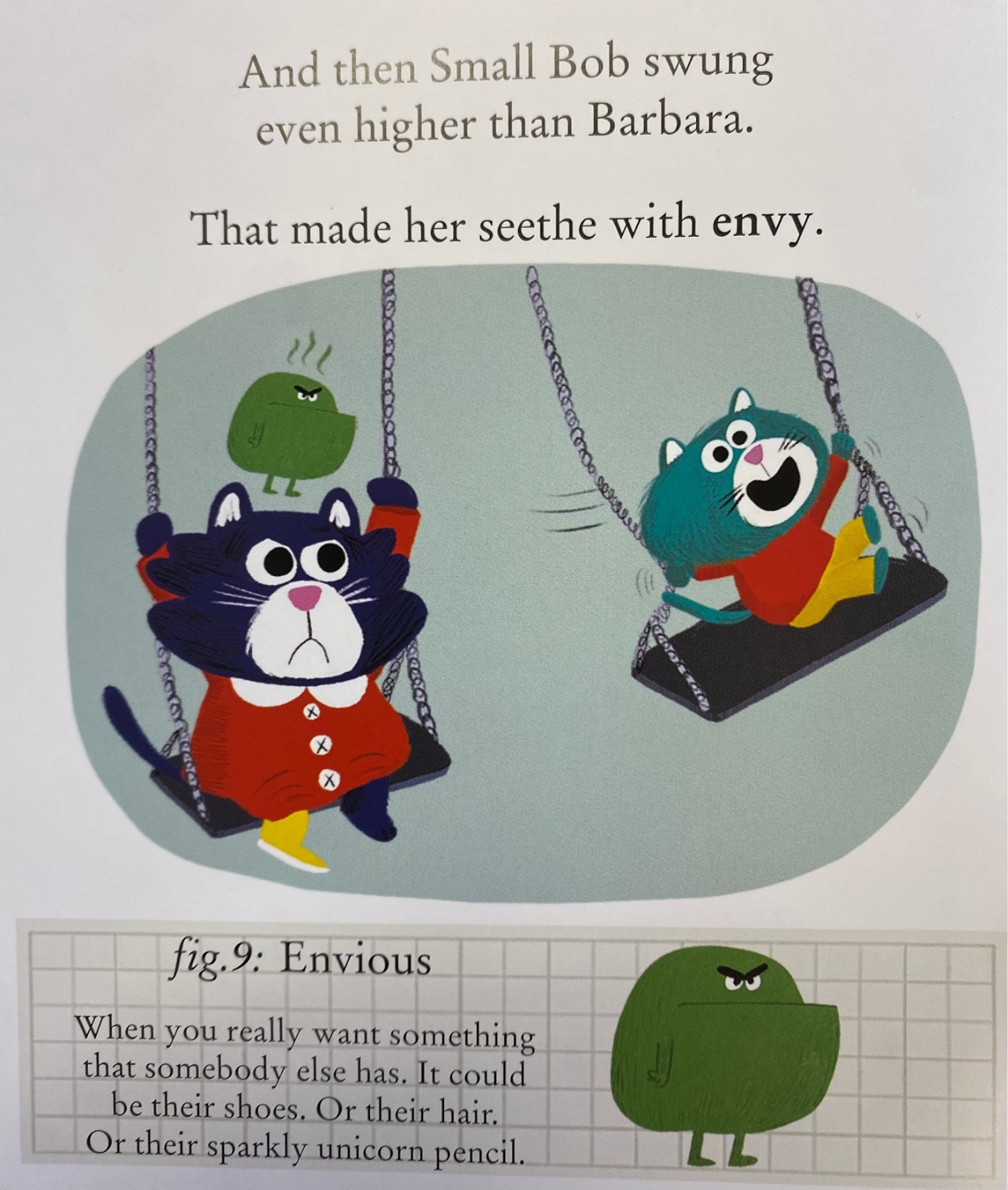 LC
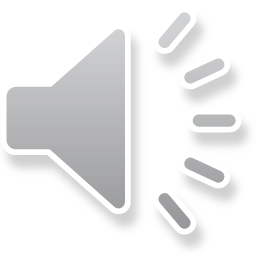 Mickey
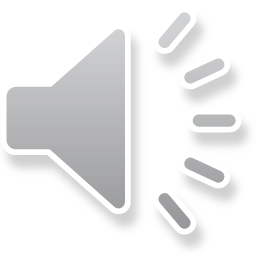 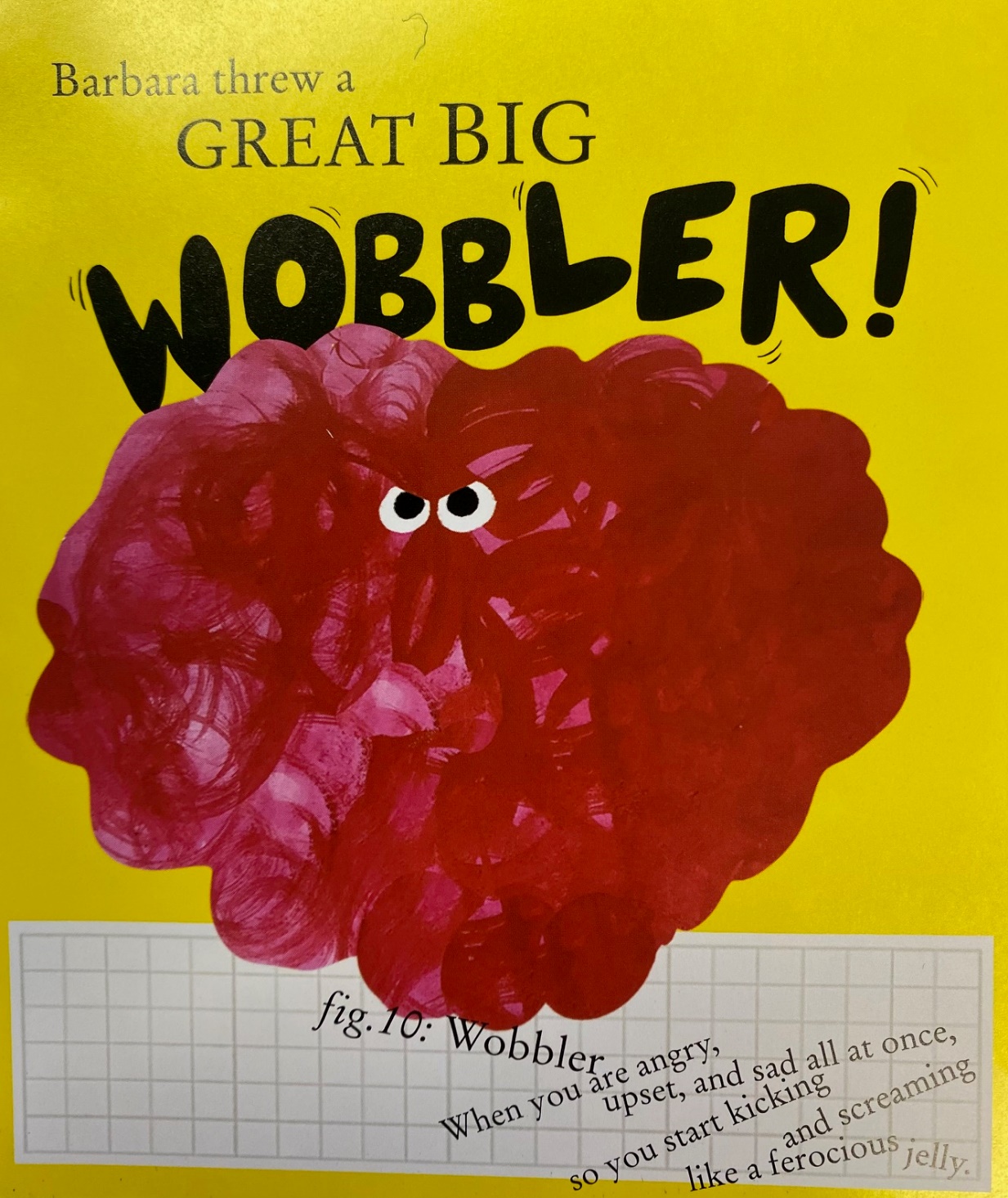 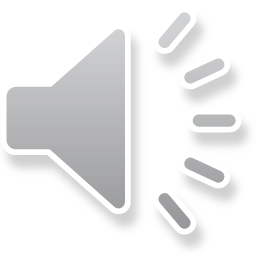 Shiloh
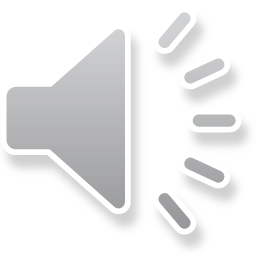 AS
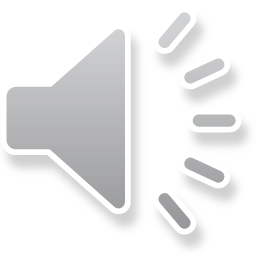 EM
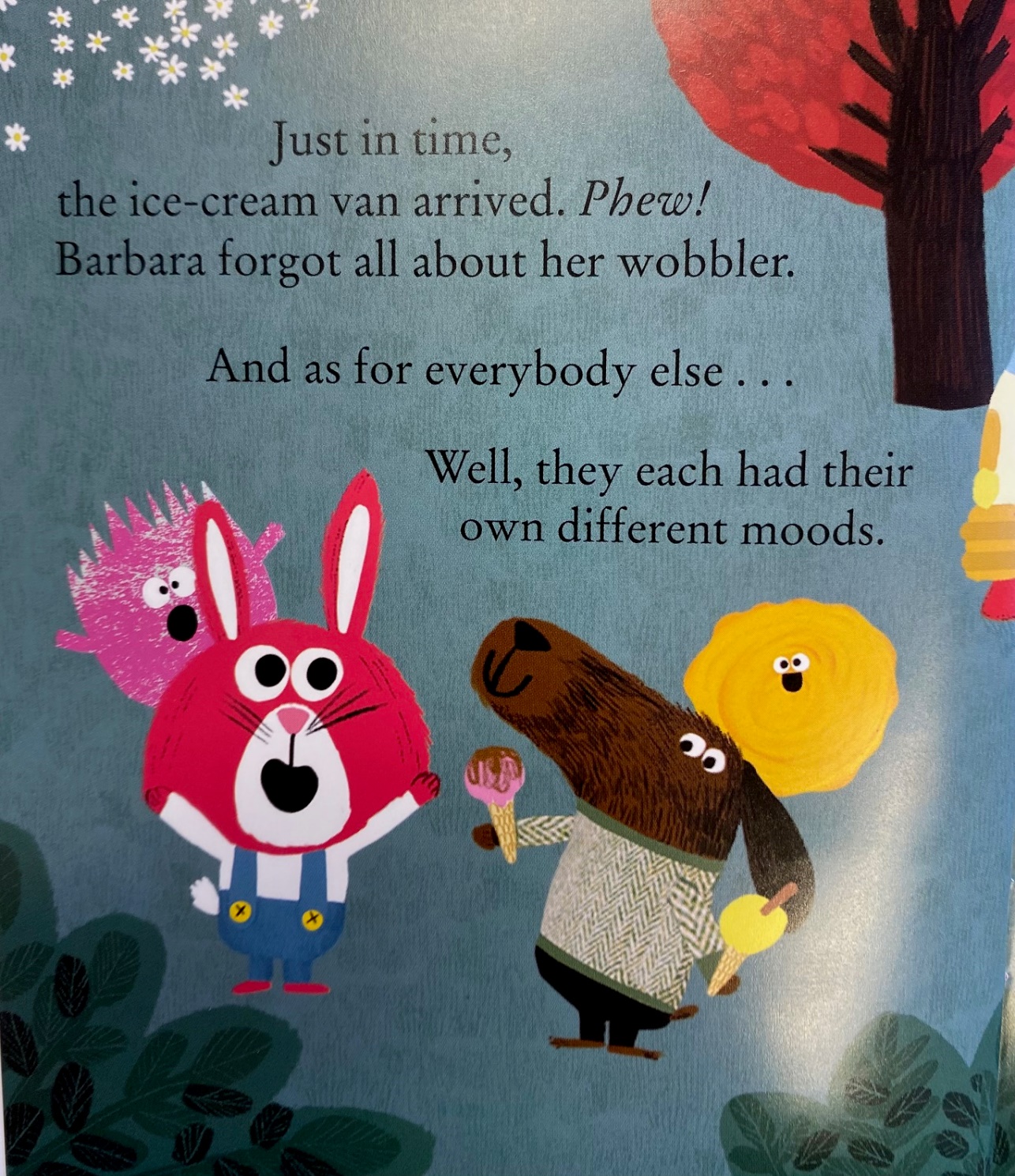 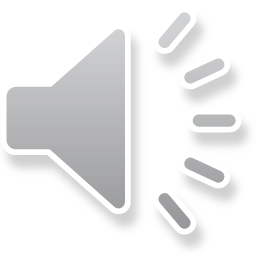 AC
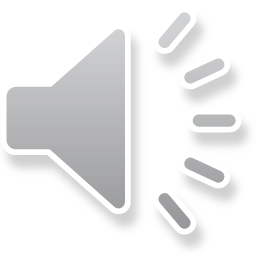 DO
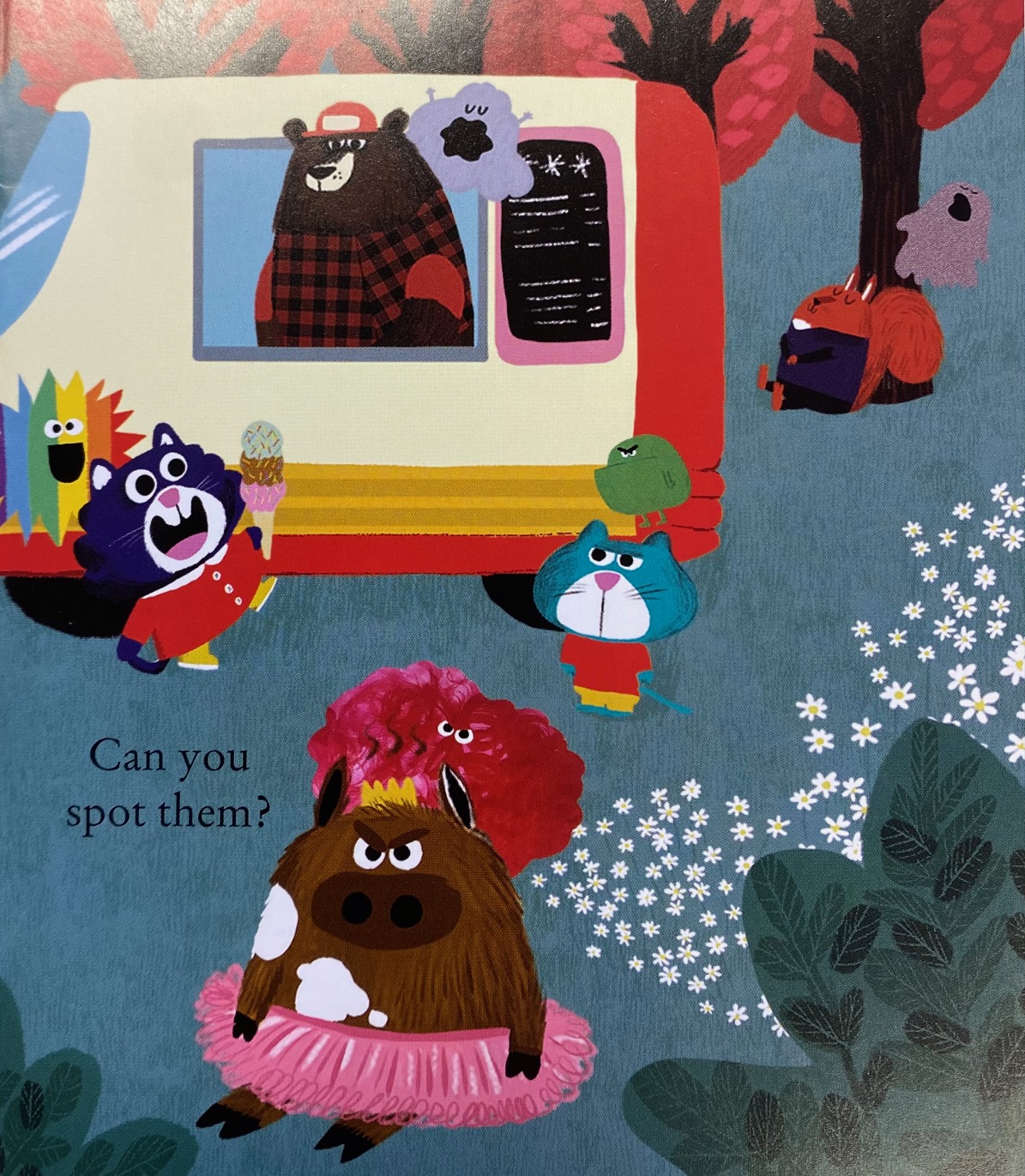 AF
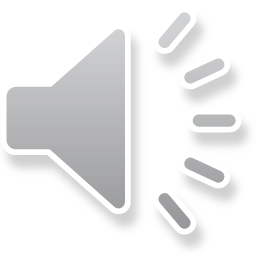